Code of Communication Conduct
Dr. Brian LofmanDr. Jason Hough
03/09/21
rationale
In our ISER response to Standard I of the ACCJC accreditation assessment, “Mission, Academic Quality and Institutional Effectiveness, and Integrity”, it includes:

	The institution demonstrates integrity in all policies, 	actions, and communication.

In our college’s list of values, it includes “Ethics and Integrity”:

	We commit to respect, civility, honesty, responsibility, and 	transparency in all actions and communications.

The 2019-2024 Strategic Plan includes strategies necessary to improve communication.
Rationale (cont’d)
Hartnell College requested a Partnership Resource Team (PRT) through the Chancellor’s Office’s Institutional Effectiveness Partnership Initiative (IEPI).  

The College was notified the request was approved and developed an Innovation & Effectiveness (I&E) implementation Plan. 

A key aspect of the plan focuses on “employee engagement”, including improving communication between employee stakeholders.

Various conflictual communication issues have occurred at the college the past year, involving various stakeholders across campus.
The approach
Dr. Lofman and Dr. Hough collaborated to determine top priorities.

How do we define engagement and responsiveness?
Who are the key stakeholders for this endeavor?
What types of communication standards should be recommended?

The Communication Studies literature was reviewed for recommended standards.

Intrapersonal Communication
Interpersonal Communication
Organizational Communication
The approach (cont’d)
Existing APs and BPs were reviewed to avoid ignorance of existing institutional standards.

AP 3720
AP 3900
BP 4030

Sister institutions were reviewed for best practices and possible templates.

City College of San Francisco
Grossmont College
Las Positas College
Modesto Junior College
The proposal
In reviewing the literature, standards, and existing practices, it was determined communication standards should be handled as values versus dictates.

Communication standards should focus on positive behaviors.

Communication standards should be simple to learn and universal in application.
THE PROPOSAL (CONT’D)
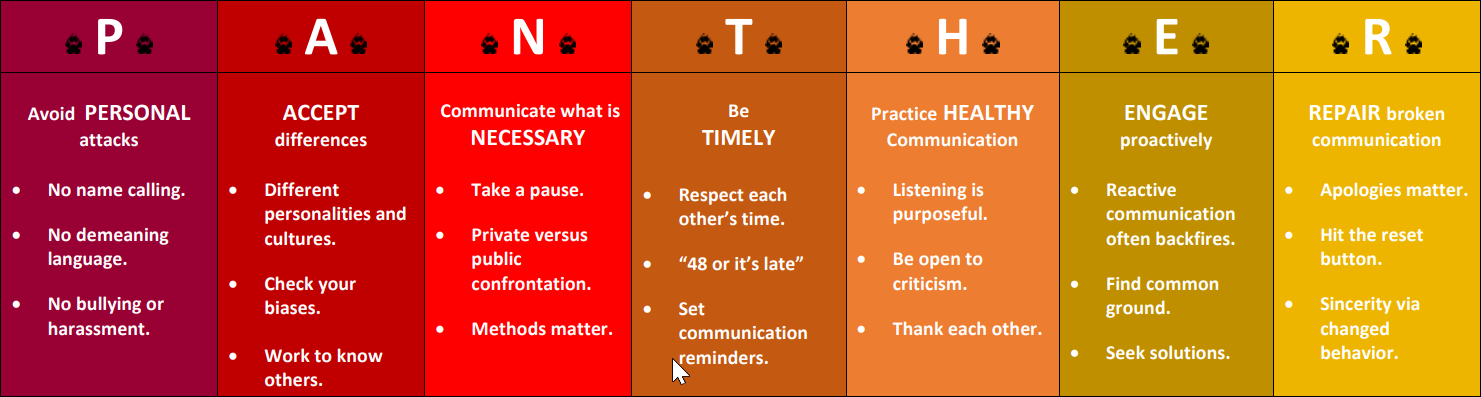 THE PROPOSAL (CONT’D)
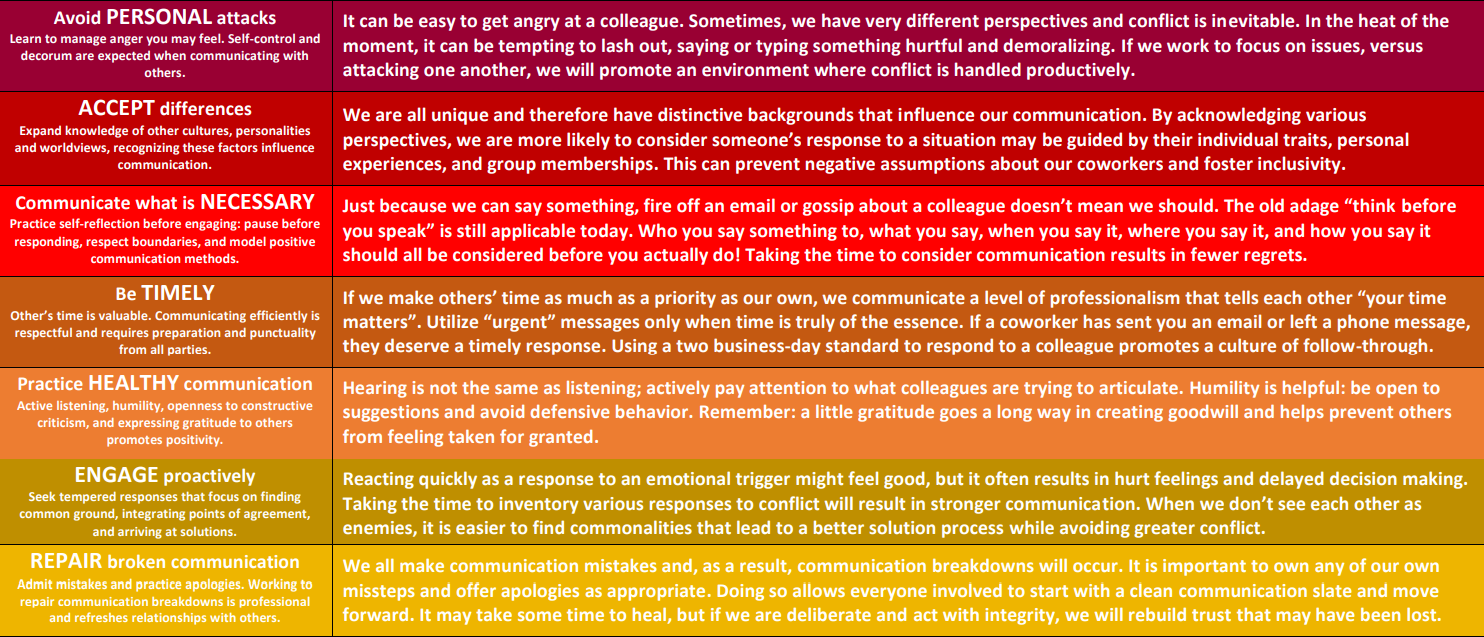 THE CAMPAIGN
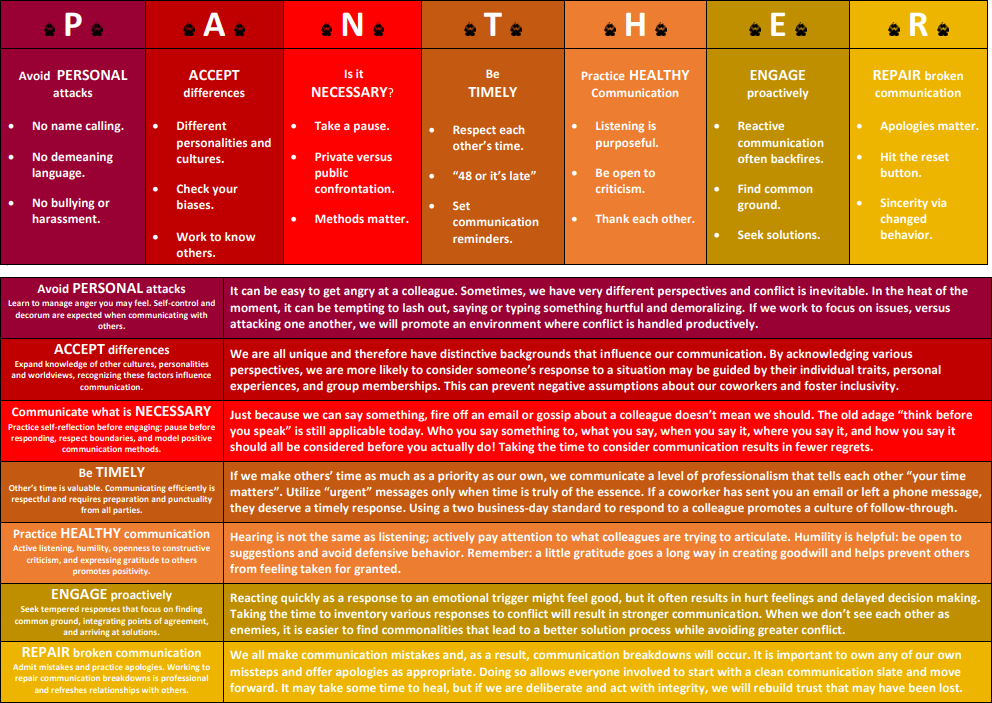 THE CAMPAIGN (CONT’D)
A course shell has been set up in Canvas that can provide training on the seven different areas.
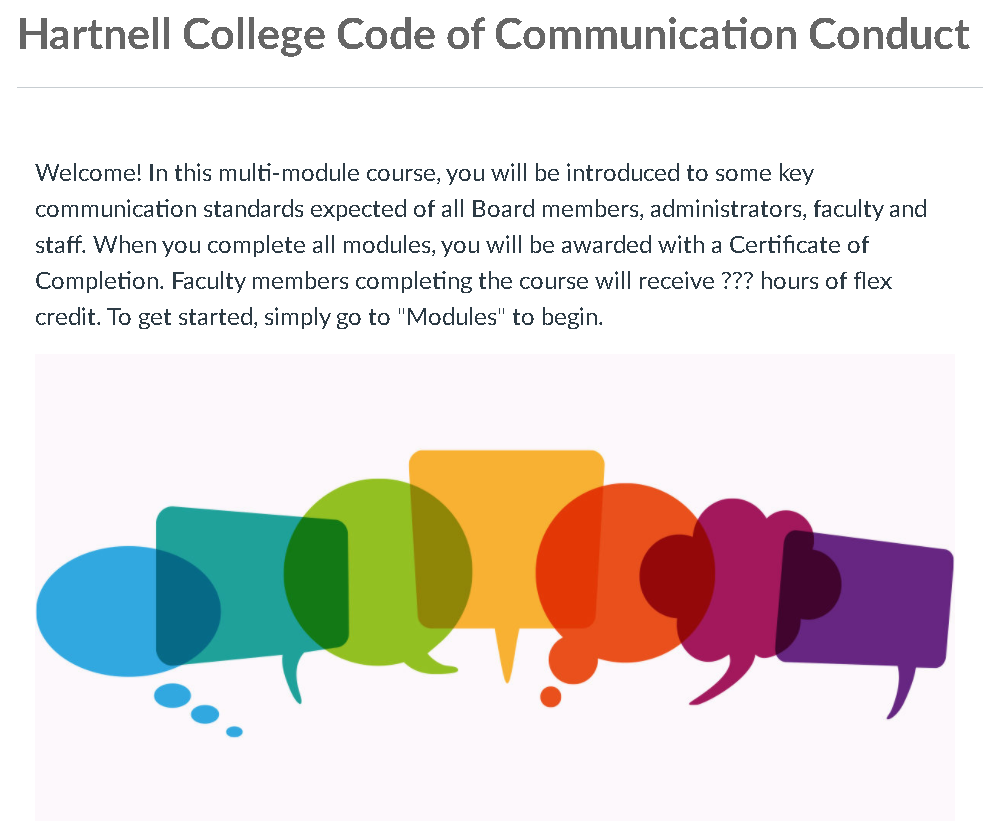 The TIMELINE
The Code of Communication Conduct is currently being presented to key stakeholder groups and committees:

Presidential Cabinet
College Planning Council
Academic Affairs Council
Academic Senate
California Schools Employee Association
Student Senate
The timeline (cont’d)
A pilot of the training will begin in March/April to include the following:

10 administrators/Board members
10 faculty members (full and part-time)
10 classified staff
10 non-classified staff
10 students
The timeline (cont’d)
Pilot and rollout:

Feedback from constituents received by 03/17
All training modules completed and live by 03/28
Pilot modules open to trial participants on 03/29
Participants to complete modules by 04/11
Data analyzed and summarized by 04/18
Presentations of trial data 04/19-04/29
Planning for campus wide rollout May-July
Training available for all stakeholders fall 2021
Questions?